স্বাগতম
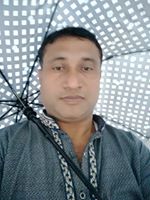 Aveyj Kvjvg AvRv` iæ‡ej,
সহকারী শিক্ষক
knx` AvjvDwÏb D”P we`¨vjq, wgR©vcyi, cvKzw›`qv, wK‡kviMÄ|
পাঠ পরিচিতি
শ্রেণি – অষ্টম
বিষয়-বিজ্ঞান
অধ্যায়-১৪
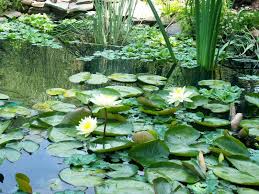 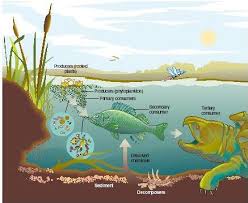 পাঠ শিরোণাম
পরিবেশ ও বাস্তুতন্ত্র
শিখনফল
এ পাঠ শেষে শিক্ষার্থীরা-
১।পরিবেশ কী তা বলতে পারবে ।
২।বাস্তুতন্ত্র  কী তা ব্যাখ্যা করতে পারবে ।
৩। বাস্তুতন্ত্রের উপাদান কয়টি ও কী কী নির্নয় করতে পারবে ।
৪।বাস্তুতন্ত্রের বিভিন্ন উপাদানের কার্যক্রম ব্যাখ্যা করতে পারবে ।
বাস্তুতন্ত্রের উপাদান দুই প্রকার
১।জীব উপাদান
২।অজীব উপাদান
জীব উপাদানকে তিন ভাগে ভাগ করা হয়
উৎপাদক
বিয়োজক
খাদক
বাস্তুতন্ত্র দুই প্রকার
১। জলজ বাস্তুতন্ত্র
২।স্থলজ বাস্তুতন্ত্র
জলজ বাস্তুতন্ত্র তিন প্রকার
নদ-নদীর
বাস্তুতন্ত্র
সমুদ্রের
বাস্তুতন্ত্র
পুকুরের
বাস্তুতন্ত্র
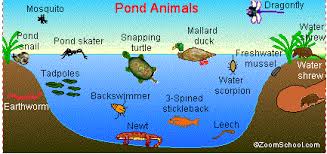 বাস্তুতন্ত্রের উপাদান তিন প্রকার
উৎপাদক
খাদক
বিয়োজক
খাদক
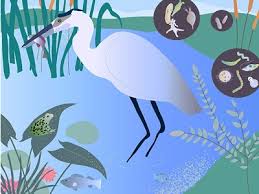 উৎপাদক
বিয়োজক
দলগত কাজ
উৎপাদক ও  খাদক  চিহ্নিত করে  এদের মধ্যে পার্থক্য নিরূপণ  কর ।
মূল্যায়ন
১।অজীব উপাদানের দুটি উদাহরণ বল।
২।জীব উপাদানকে কয়টি ভাগে ভাগ করা হয়েছে ।
৩। জলজ বাস্তুতন্ত্র কত প্রকার ও কী কী ?
৪।উৎপাদক ও খাদকের মধ্যে পার্থক্য কী ?
বাড়ির কাজ
উৎপাদক , খাদক ও বিয়োজকের মধ্যে পারস্পরিক সম্পর্ক এর  উপর ভিত্তি করে ৫ টি বাক্য লিখে আনবে ।
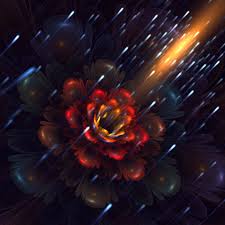 ধন্যবাদ